Все виды пшениц разделяются на четыре генетически обособленные группы:
1) диплоидная группа (2п = 14), имеющая в соматических клетках 14 хромосом (или 7 в половых);
2) тетраплоидная группа с числом хромосом 2п = 28;
3) гексаплоиднаяя группа (2п = 42);
4) октаплоидная группа (2п = 56).
1)  настоящие пшеницы;
2) полбяные пшеницы.
К группе голозерных относят 11 видов пшеницы (мягкая, карталинская, полоникум, тургидум, туранская, ванская, карликовая, круглозерная, широколистная и грибобойная). К пленчатой группе относятся остальные 11 видов (спельта, полба однозернянка, полба двузернянка, зандури, маха и др.).
Полбяные пшеницы имеют ломкий колос, распадающийся при обмолоте на отдельные колоски и зерно после обмолота остается заключенным в цветковых чешуях. Поэтому они в современном земледелии практического значения не имеют.
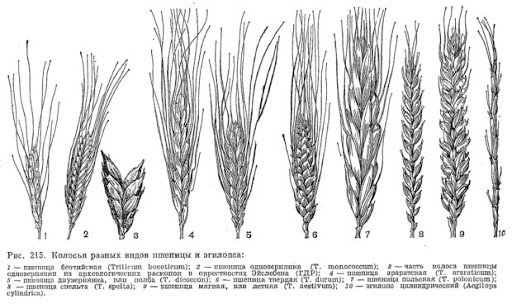 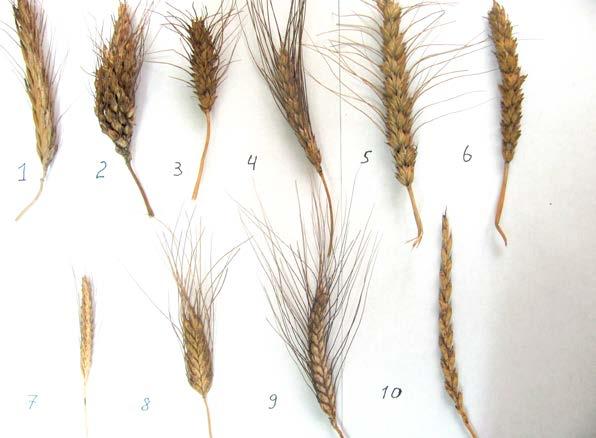 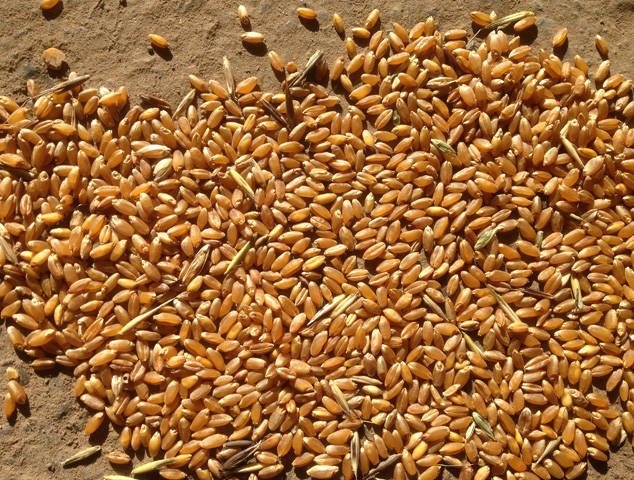 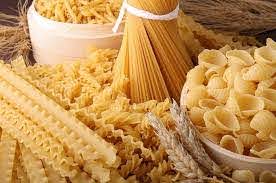 Пшени́ца твёрдая (лат. Trīticum dūrum) — богатый клейковиной вид пшеницы[2], при выращивании в культуре нуждающийся в питательных почвах и тепле.
Вид получен в эпоху неолита в результате селекции эммера[3]. Твёрдая пшеница наиболее успешно растёт в регионах с континентальным климатом, где лето короткое, жаркое и сухое.
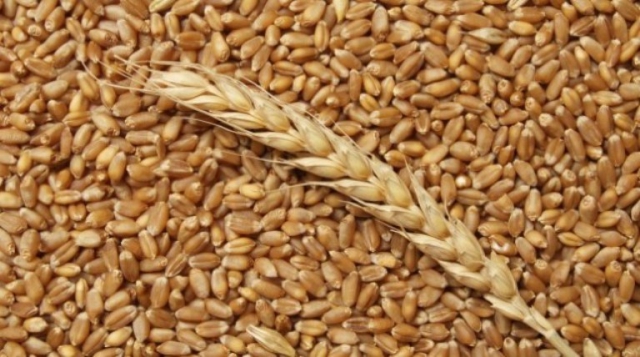 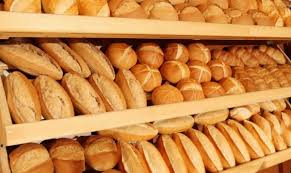 Пшеница мягкая – самая распространенная пшеница на земном шаре. Пшеница мягкая является основной хлебной культурой во многих странах мира. Из ее зерна получают муку, крупу и другие продукты. Мука идет на производство хлебобулочных и кондитерских изделий.. Особенно востребованными являются сорта сильной и ценной мягкой пшеницы. Отруби и другие отходы помола являются концентрированным кормом
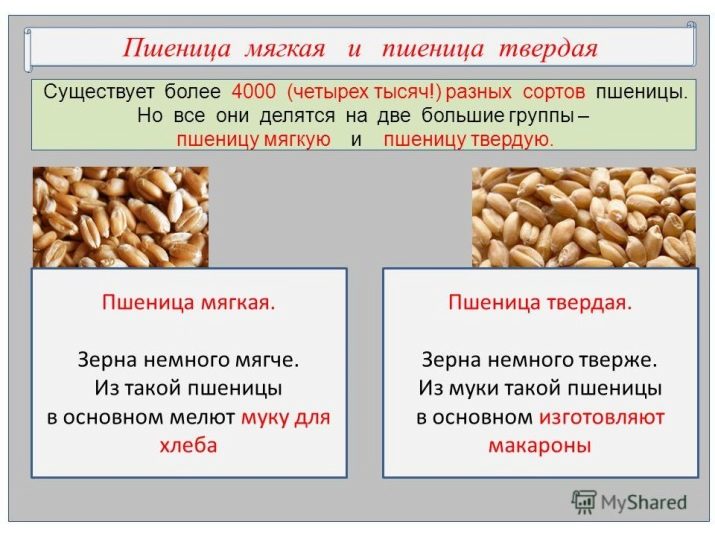 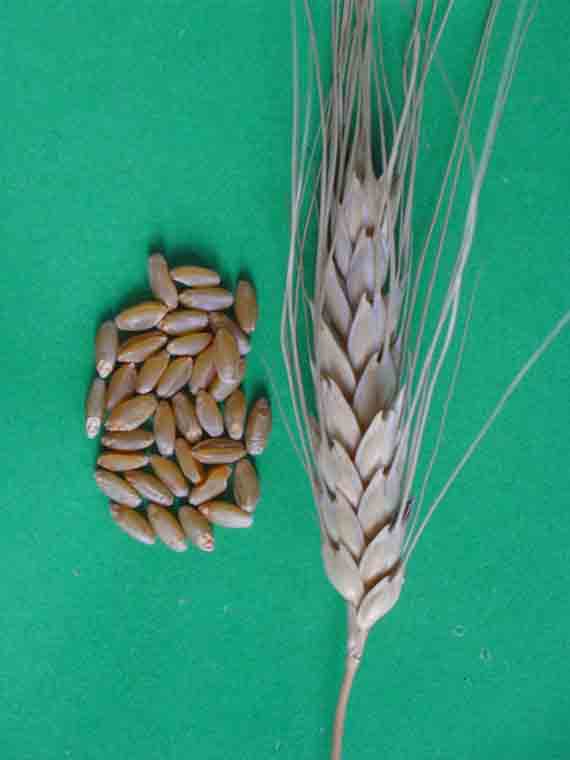 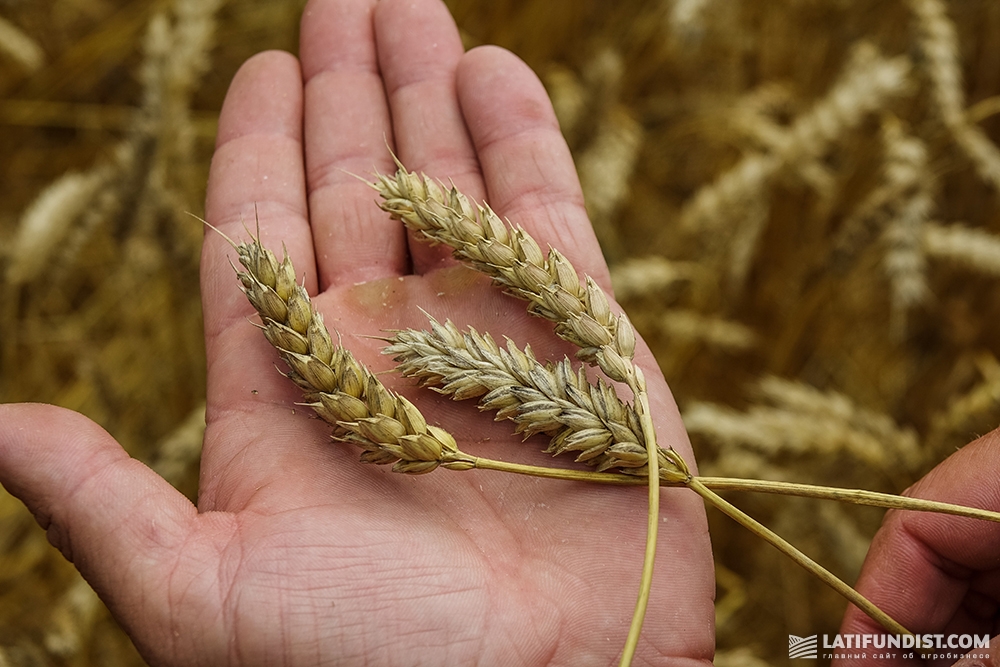 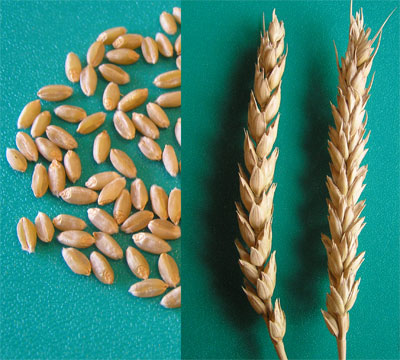 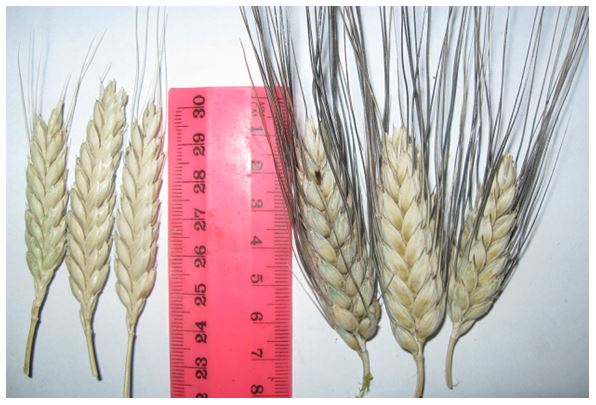 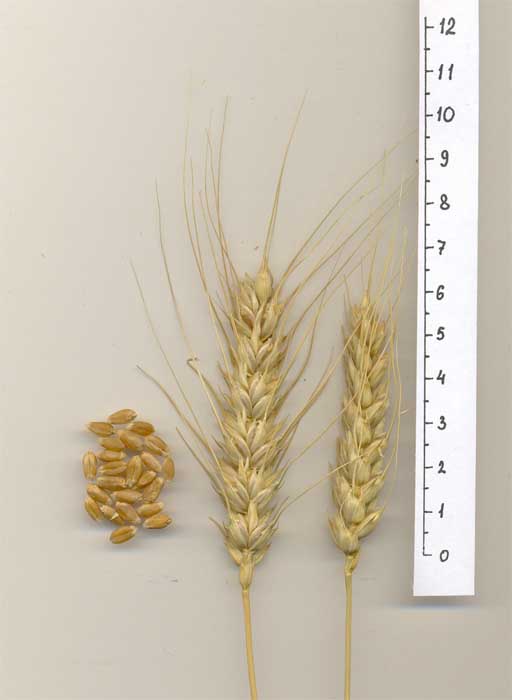